Correctional Continuum
Prisons 101
Prison Basics
Classification
Minimum
Medium
Hybrid “high-close”
Max
Super-Max
Additional administrative facilities
Medical, classification, etc.
Prisons in the U.S.Roughly 1.5 million inmates held in…
Federal
Federal Bureau of Prisons (BOP)
200,000 + inmates across roughly 100 prisons
Differences with state systems
Type of inmates (federal crimes?)
Change in 1980s
Management/innovation/better image
MN Prison System
http://www.doc.state.mn.us/facilities/default.htm
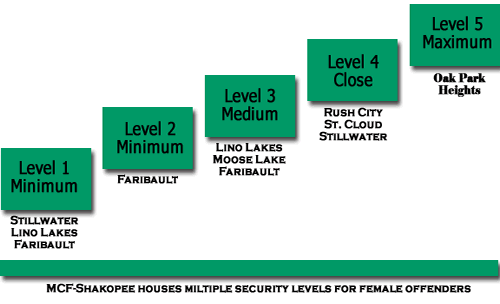 Super-Max Prison
Old idea (Alcatraz opened in 1932) 
First federal super-max
Now, Florence, CO as “Alcatraz of the Rockies”
State building spree starts in late 1980s
Developed from expanding “administrative segregation units”
Still lots of variation as what “counts”
44 States now have some form of S.M. prison
Super-Max II
Common theme
23 hours per day in cell, minimum contact with “outside,” highly regimented/restricted
Research Areas
Who is incarcerated there?
Classification as “administrative” decision 
What effect does incarceration have on inmates?
What effect does having a S.M. have on other prisons?
Prison Architecture
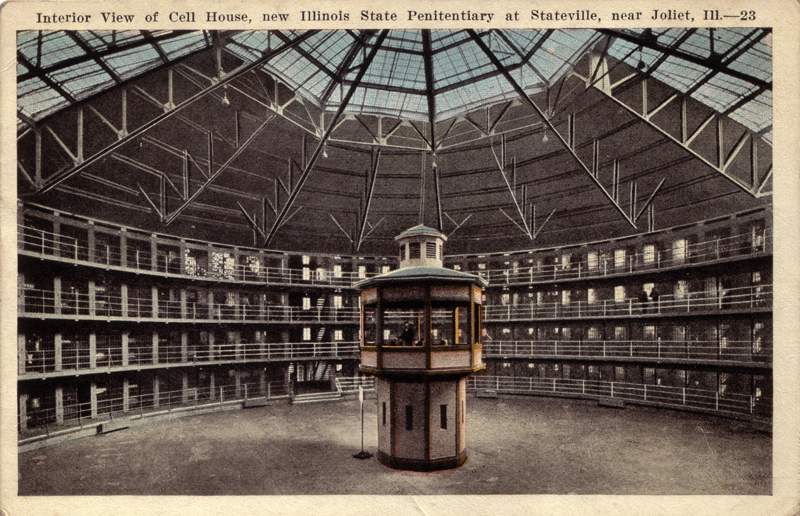 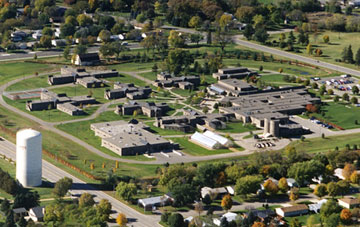 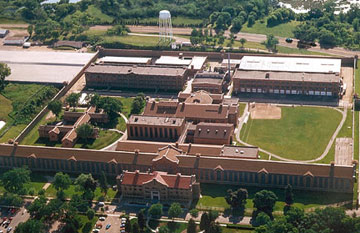 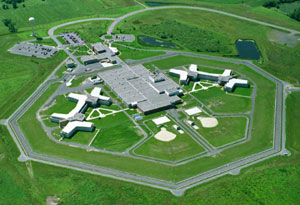 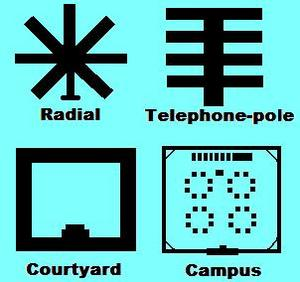 Inmate Classification
Historically
Women and Children (1850s)
“psychiatric” where used at all (1930s)
classification officer  recommend security level for each inmate (1960s)
inmates to “least restrictive” housing, inmate needs must be assessed regularly (1970s)
Current models
External: what prison?  risk, violence, etc.
Internal: which cell-mate, unit, etc.  personality types (Quay)
Greater trend toward “actuarial” assessment with “dynamic” factors
Pains of Imprisonment
Gresham Sykes (1958)
Inmates are Deprived of…
physical safety
heterosexual relations
autonomy
material goods
freedom
Inmate Culture
Donald Clemmer (1940)
A unique system of beliefs, language, economy
Coined term “prisonization”
Inmates who are socialized to the prison culture
Inmate code
Do your own time
Don’t rat/snitch
Don’t associate with the guards/administrators 
Be tough, be a “man,” and don’t “whine”
Don’t exploit other inmates (“Don’t steal from cons…”)
Aspects of Culture
Inmate code
Inmate economy
Inmate argot (language)
Will see economy, argot, code and whatnot in NM riot movie 

Research
Is prisonizaiton a good or bad thing?  Can inmates “shed” culture when they leave prison?
What causes inmate culuture?
Importation models
Deprivation models (Sykes’ “pains”) 
Limitation: research done in older, Max facilities (“big house”)
Prison Crime
Violence
Inmate  inmate or staff
Staff  inmate
Sexual Assault
Crucial issue is how to figure out the level of crime
Incident reports or other “official” data?
Inmate self-report
Inmate victimization surveys
Property crime 
Prison Riots
“incidents”
Prison Industry
Rationale
Profit
Punishment
Vocation/Rehabilitation 
Prison Management
Types of Prison Industry
Old Versions
Contract system 
Lease System
Corruption/scandal, other protests against industry led to legislative interventions 
State-use
Rebirth in 1970s (PIE Act)
Corporate Model
Private/public partnerships
Free enterprise
MNCORR
Division of MN DOC
Self-sufficient
Produce own goods
Docks/piers, office equiptment….
Contract with private firms
Balloons 
MN residents, government, non-profits can purchase MNCORR goods